txkchurch.com
The Model Church
United, despite backgrounds: 11.19-21; cf. 11.2-3, 18

Spiritual development took preeminence:
With gospel preaching & exhorting: 11.20, 23, 26
With divine help: 11.21, 23
With the aid of teachers: 11.22-24, 25-26; 13.1

Driven by love and generosity: 11.27-29

Loyal and submissive to Christ: 11.26
1
How Can We “Compete With Success”?
1. Big buildings, big bands, big crowds, etc.

2. Preach only feel good sermons.

3. Cater to the whole man with programs, organizations, workshops, recovery, etc.

4. Entertainment.

5. Elimination of “traditional worship”.
txkchurch.com
2
Do we believe in the power of the gospel or not?
txkchurch.com
3
Growth In the 1st Century
With God's help, we can expect growth: Col. 4.3; 1 Cor. 3.6

120 disciples grew to over 3000: 1.15; 2.41

5000 men: 4.4

The church “multiplied” 6.7; 9.31

"thousands" of Jews believed: 21.20
txkchurch.com
4
Growth In the 1st Century
1. They didn’t have big buildings, big bands, big crowds, etc.

2. They didn’t preach only feel good sermons.

3. They didn’t cater to the whole man with programs, organizations, workshops, recovery, etc.

4. They didn’t turn worship into entertainment.

5. They kept “traditional [apostolic] worship”.
txkchurch.com
5
How Are We Doing?
Evangelize the lost with the gospel.
Edify the new convert with the gospel.
Equip the saints with the gospel.
Entrust the faithful with the gospel.

This is NOT optional!
txkchurch.com
6
We will grow by preaching Jesus as Lord, praying for God's helping hand and utilizing those able to teach.
txkchurch.com
7
For the sinner:
Hear the gospel: Matt. 17.5
Believe the gospel: Acts 16.31
Repent: Acts 2.38
Confess faith: 1 Tim. 6.12
Be immersed: Acts 22.16

For the saint:
Remain faithful: Rev. 2.10
Repent: Col. 3.5
Confess faults: 1 John 1.9
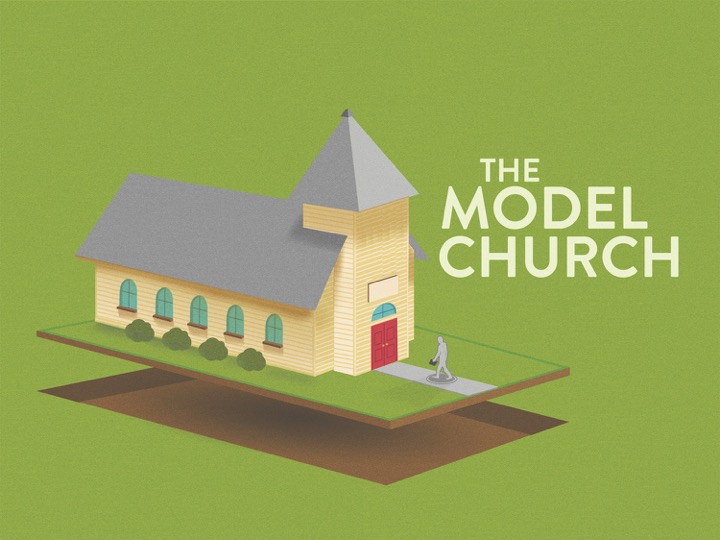